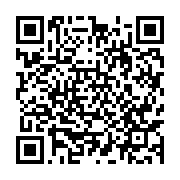 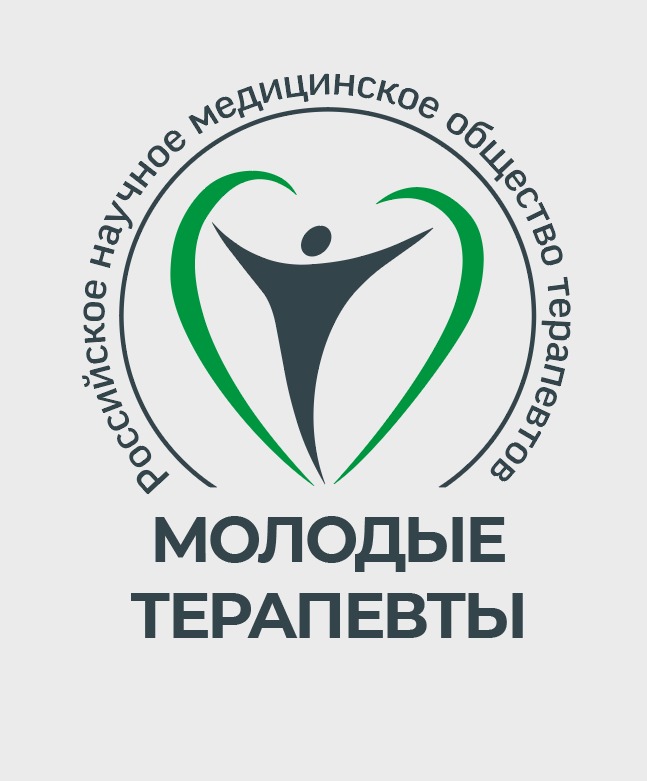 Секция «Молодые терапевты» РНМОТ
Отчет о работе секции на XIX Национальном конгрессе терапевтов  2024 г.
Москва, ноябрь 2024 г.
Итоги работы секции «Молодые терапевты» в рамках XIX Национального конгресса терапевтов с международным участием.20-22 ноября 2024 г. г. МоскваПроведено 13 мероприятий
Научный симпозиум «Профессиональная научная деятельность: работаем над публикацией»
Председатель: Ларина В.Н. (г. Москва)

Планирование научной публикации: ошибки, которые возможно избежать. Кобзева Н.Д. (Ростов-на-Дону)

Ключ к правильному научному запросу и поиску литературы. Суворова Н.А. (Москва)

Критерии успешности научной статьи. Замятин К.А. (Москва)

Графический абстракт (резюме): наглядное изложение научной гипотезы и результатов исследования.  Ларина В.Н. (Москва)

Кластерный анализ в медицине. Лунев В.И. (Москва)
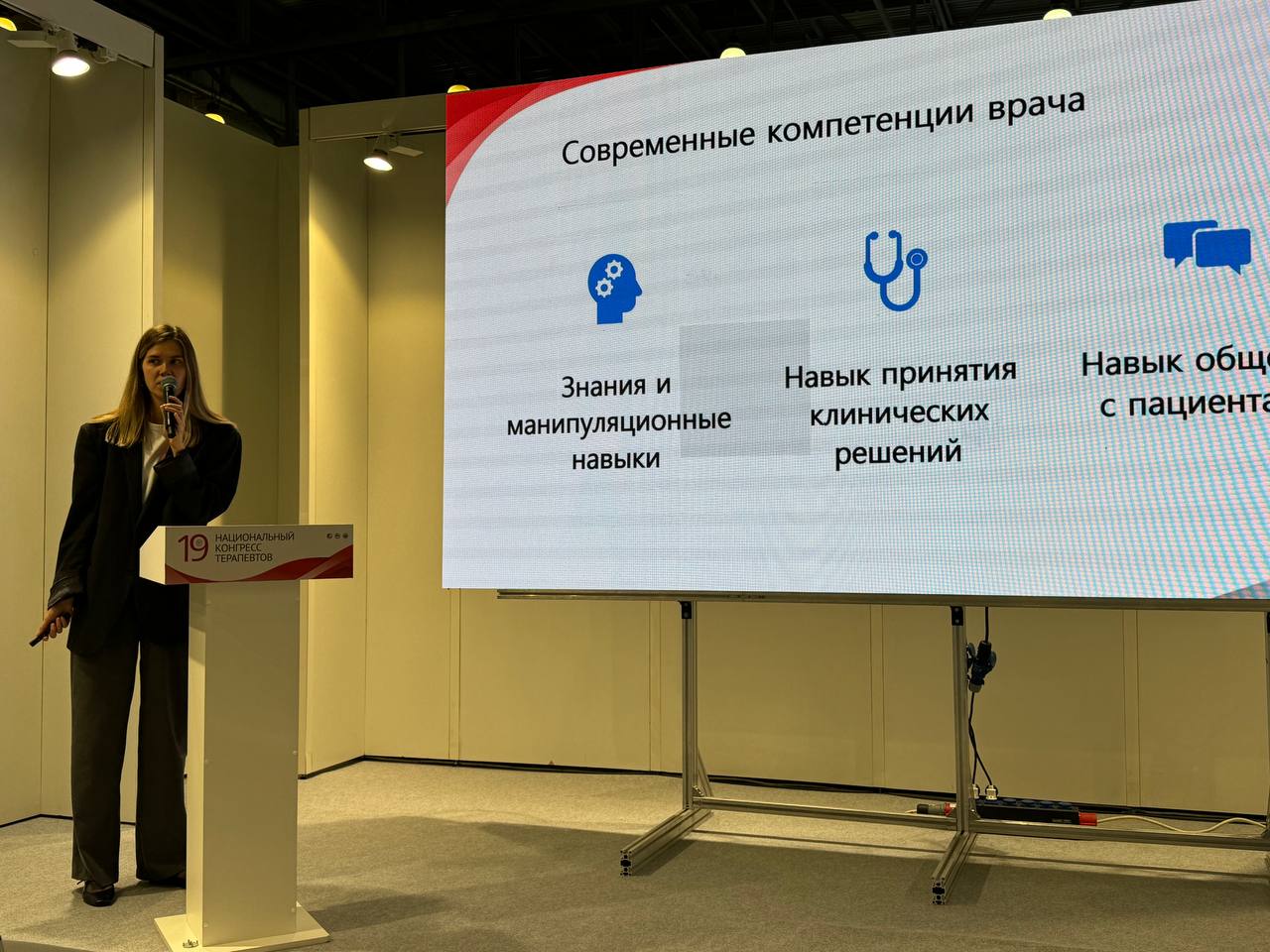 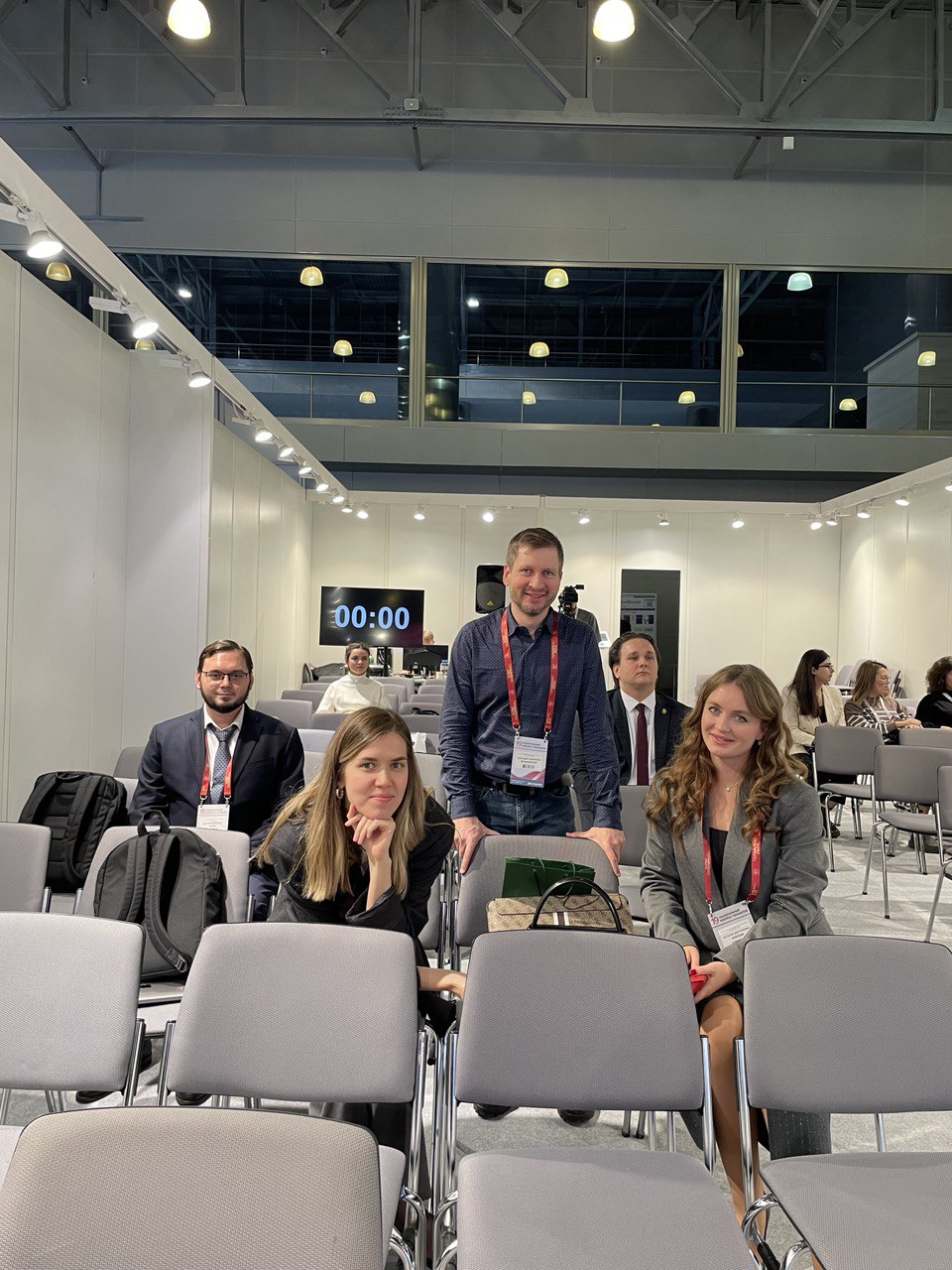 Научный симпозиум «Дебаты: Молодость и опыт». За и против.
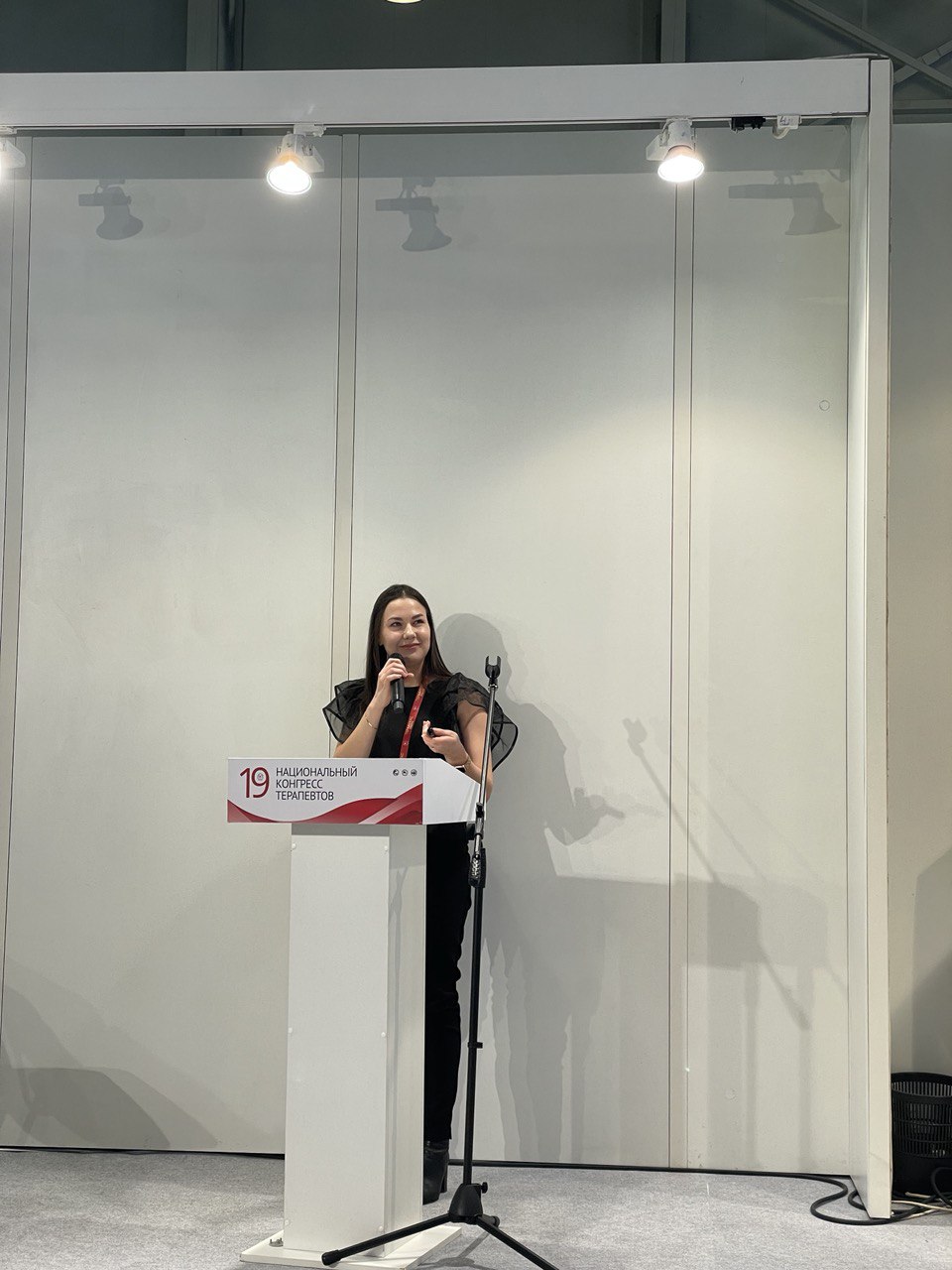 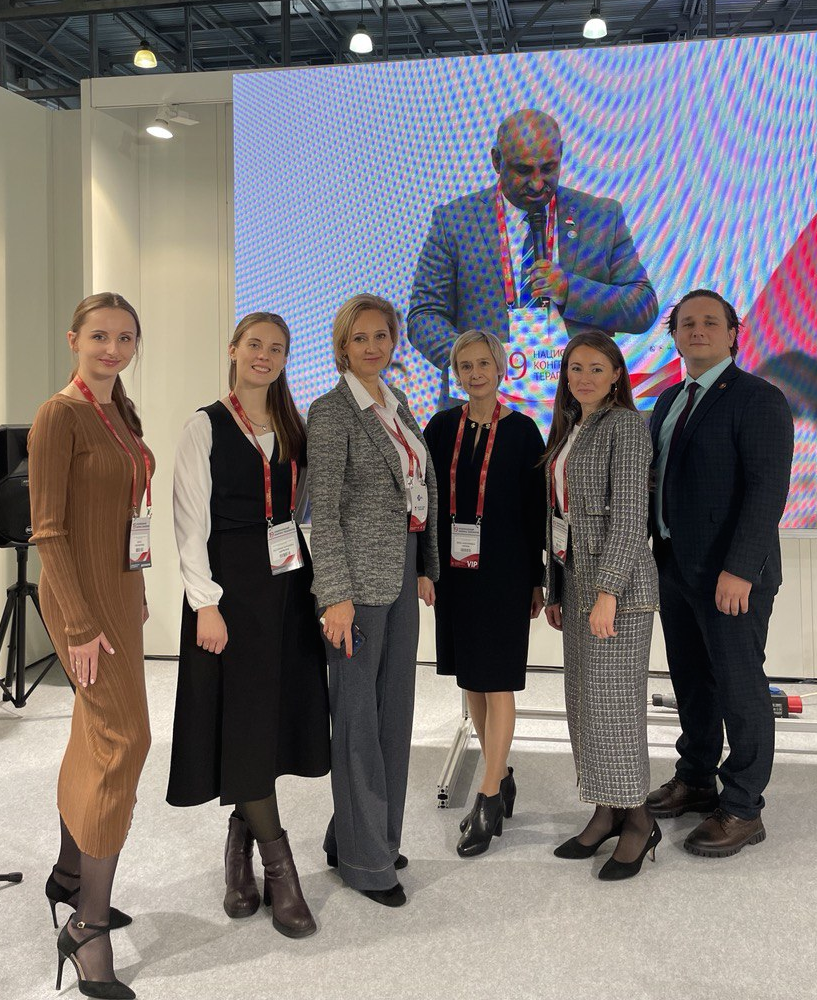 Председатели:
Ларина В.Н. (Москва), Котова Е.О. (Москва), Муркамилов И.Т. (Бишкек, Кыргызстан) 

Средний ребенок в семье сердечной недостаточности – СН со слегка сниженной (промежуточной) ФВ ЛЖ: отдельный фенотип. За и против.
Щербина Е.С. (Москва), Пономарева О.В. (Рязань)

Лечение бессимптомной гиперурикемии у мультиморбидного пациента. За и против.
Саакян Ю.М., Анищенко М.О. (Москва)

Диагностические критерии и способы коррекции дефицита железа при сердечной недостаточности. За и против
Смирнова В.В., Лапшин А.А. (Москва)
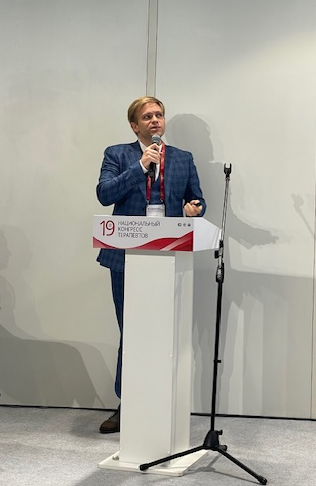 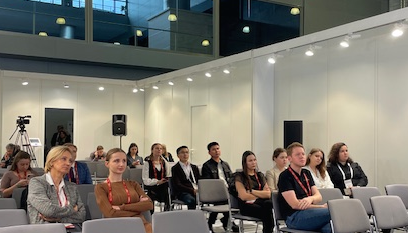 Секционное заседание. Молодежная секция«Молодые молодым: от науки к практике»
Председатели:
Кобзева Н.Д. (Ростов-на-Дону), Суворова Н.А. (Москва)

Особенности прогнозирования фатальных и нефатальных сердечно-сосудистых событий у пациентов с периферическим атеросклерозом. Кобзева Н.Д. (Ростов-на-Дону)

Возможности ранней диагностики неалкогольной жировой болезни печени: актуальность, пути реализации. Цыганова Ю.В. (Чебоксары)

Остеопонтин и риск сердечно-сосудистых событий у больных с хронической обструктивной болезнью легких. Суворова Н.А. (Москва)

Мультисистемный характер COVID-19: роль желудочно-кишечного тракта в патогенезе инфекции. Жарова М.Е. (Москва)

Кластерная принадлежность пациентов с хронической сердечной недостаточностью как инструмент прогнозирования летального исхода. Лунев В.И. (Москва)

Особенности течения и менеджмента артериальной гипертензии у пациентов с недифференцированной дисплазией соединительной ткани. Шамбатов М.А. (Екатеринбург)
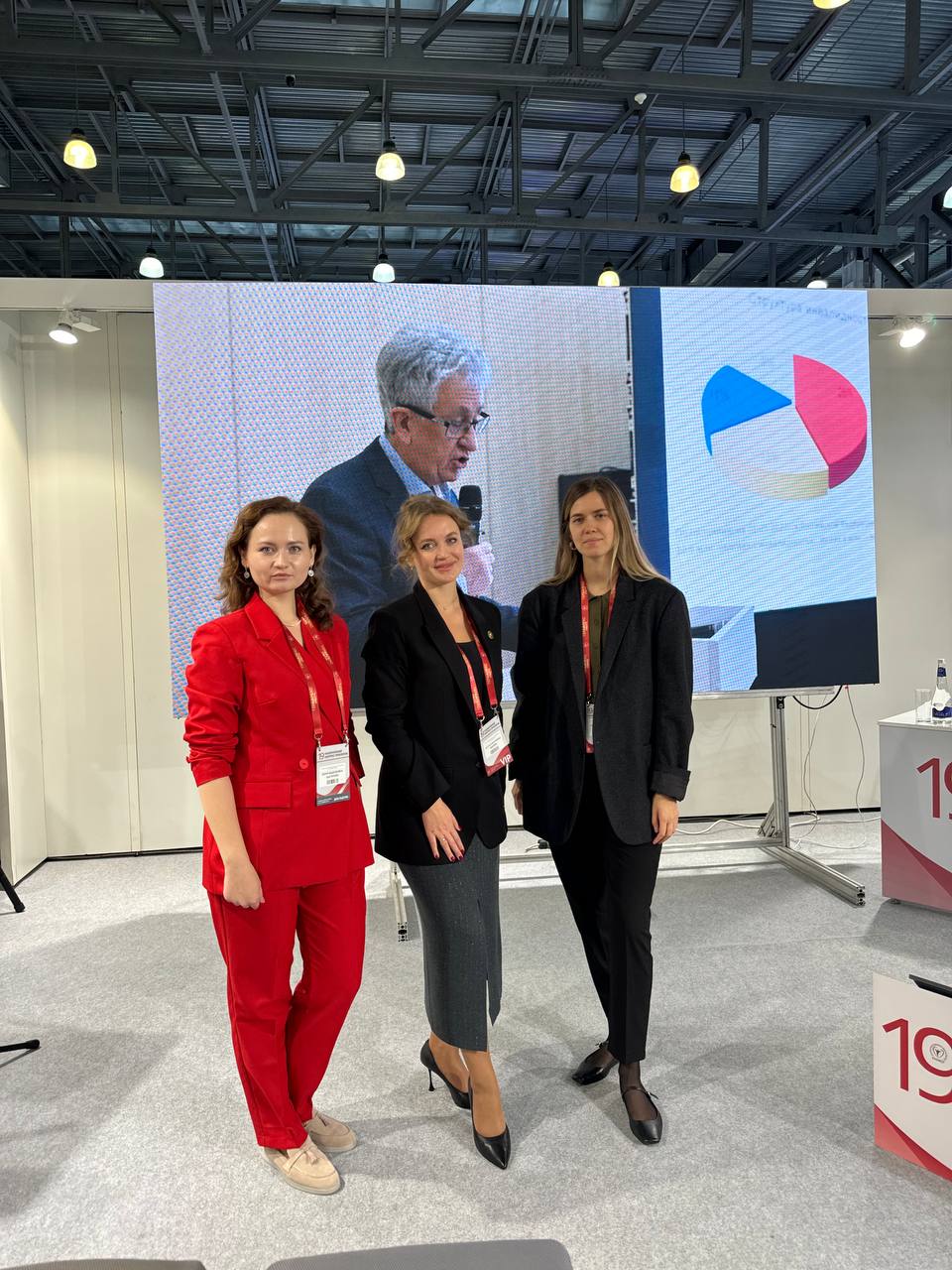 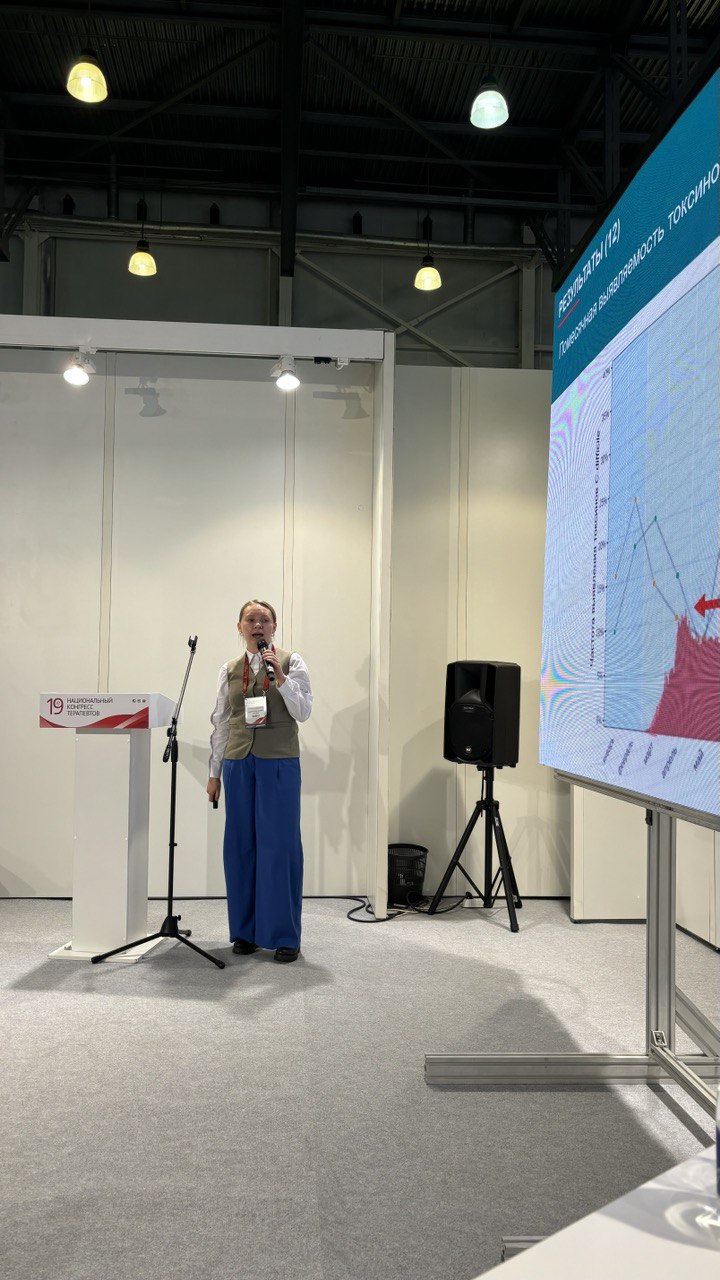 Уголок молодого терапевта – обсуждение и обмен опытом
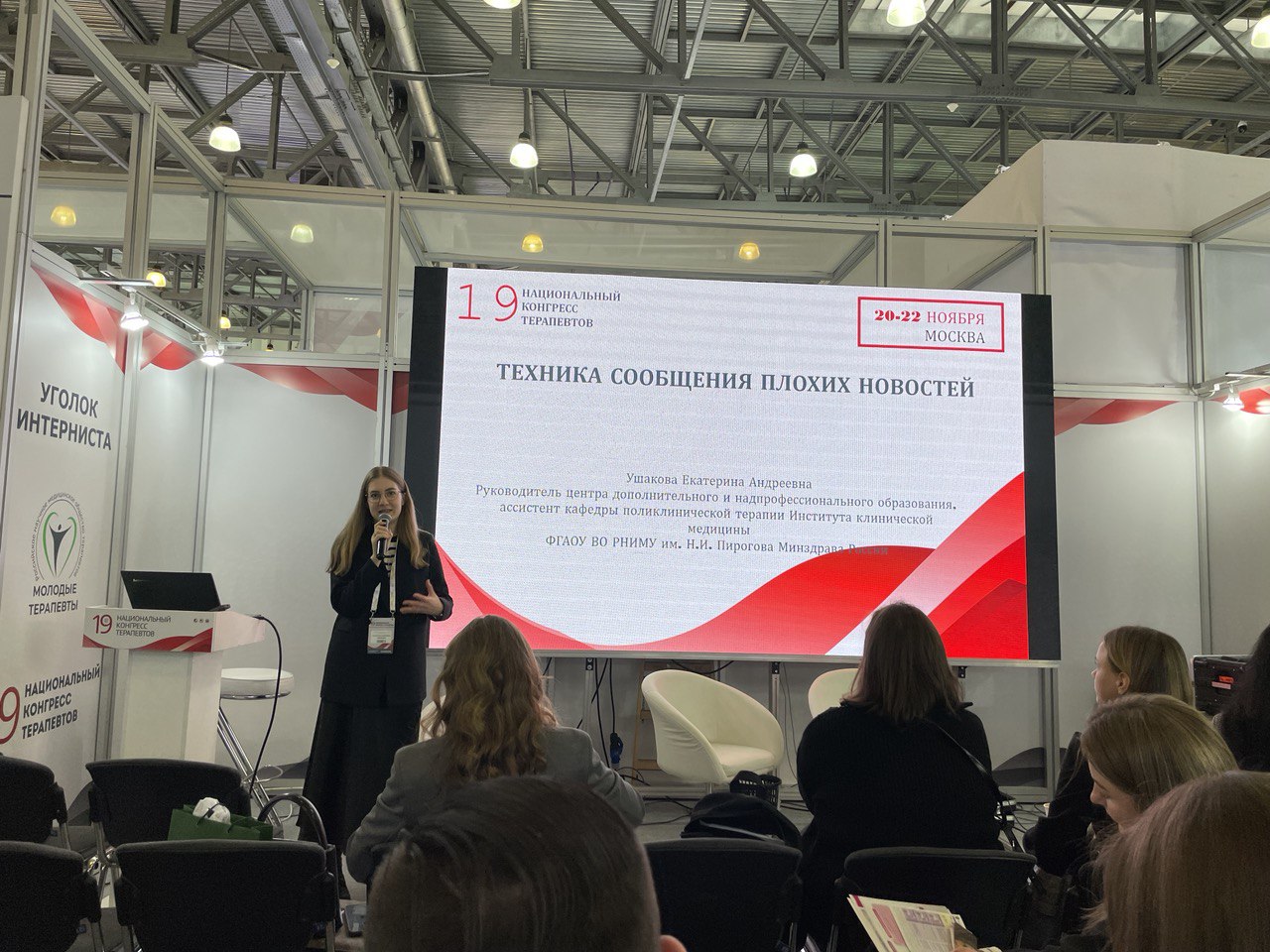 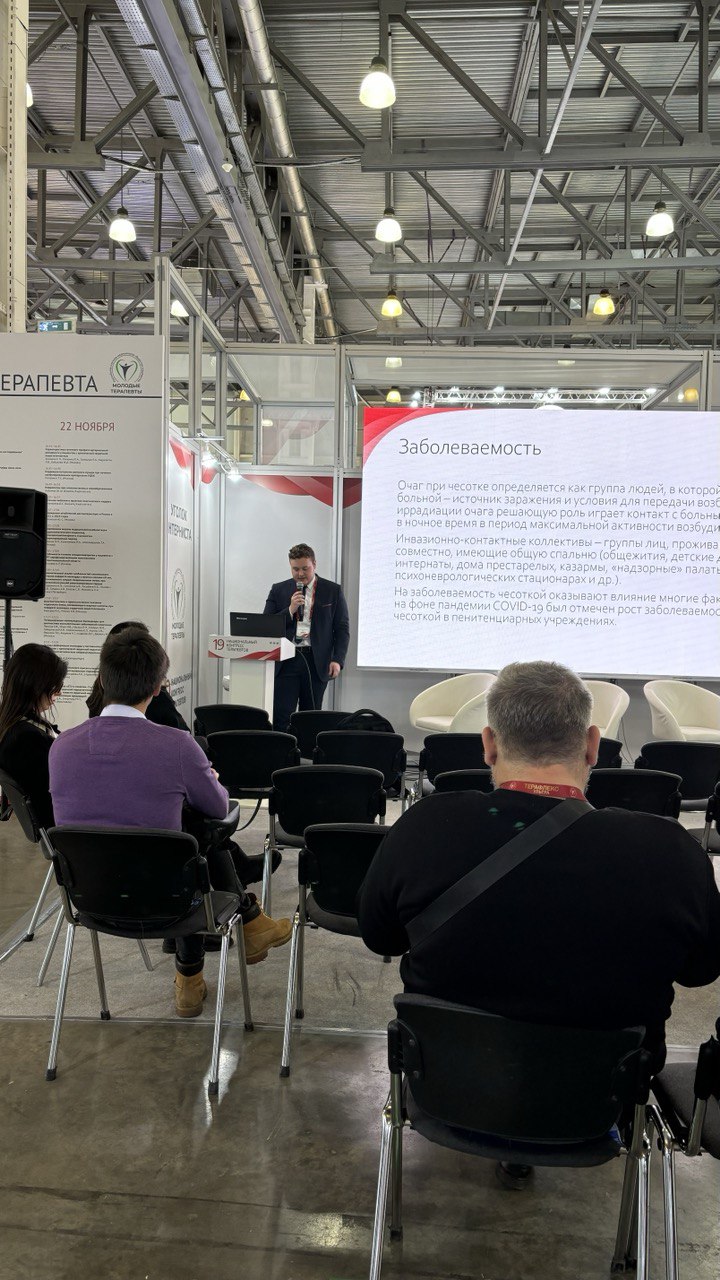 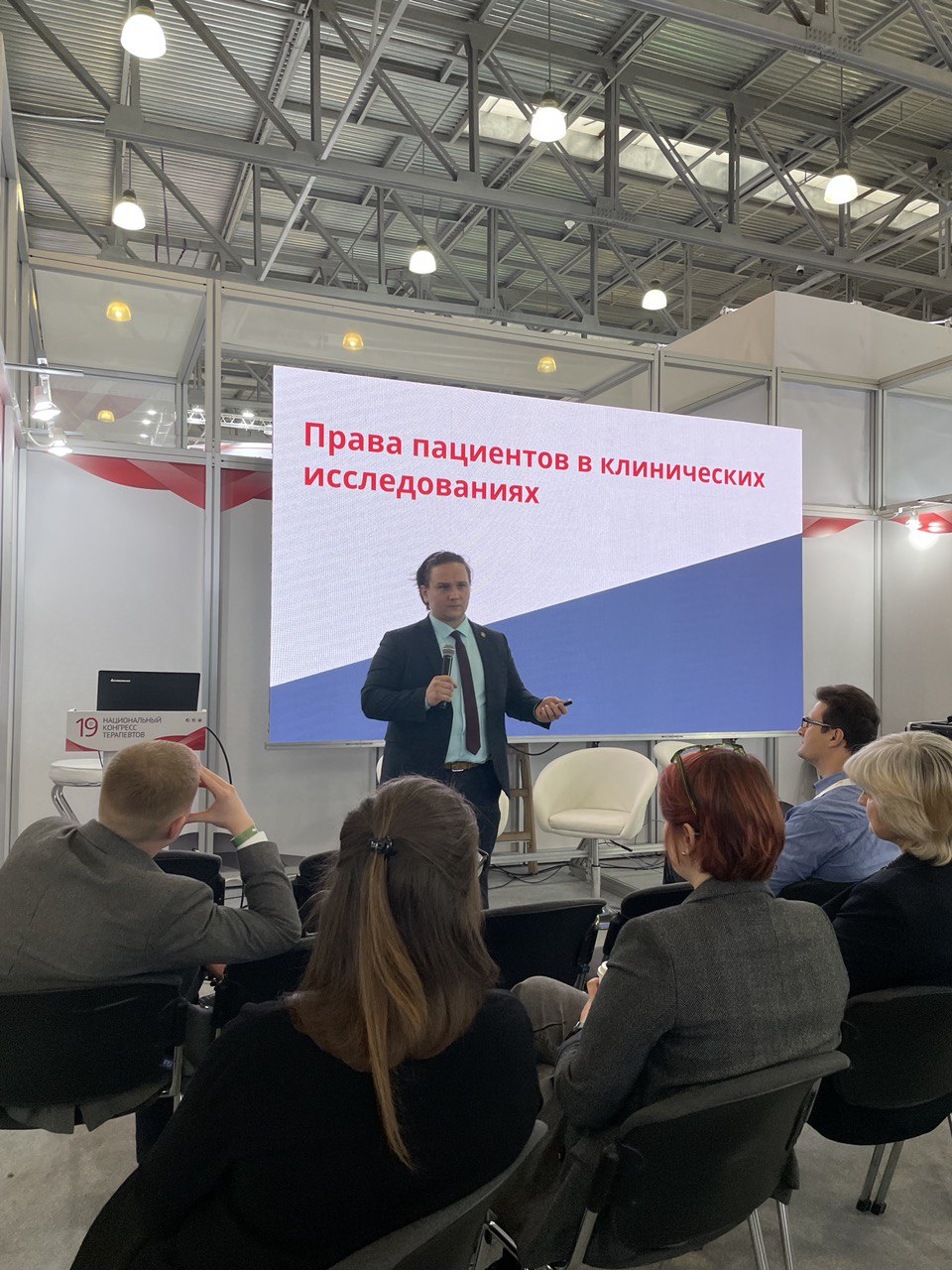 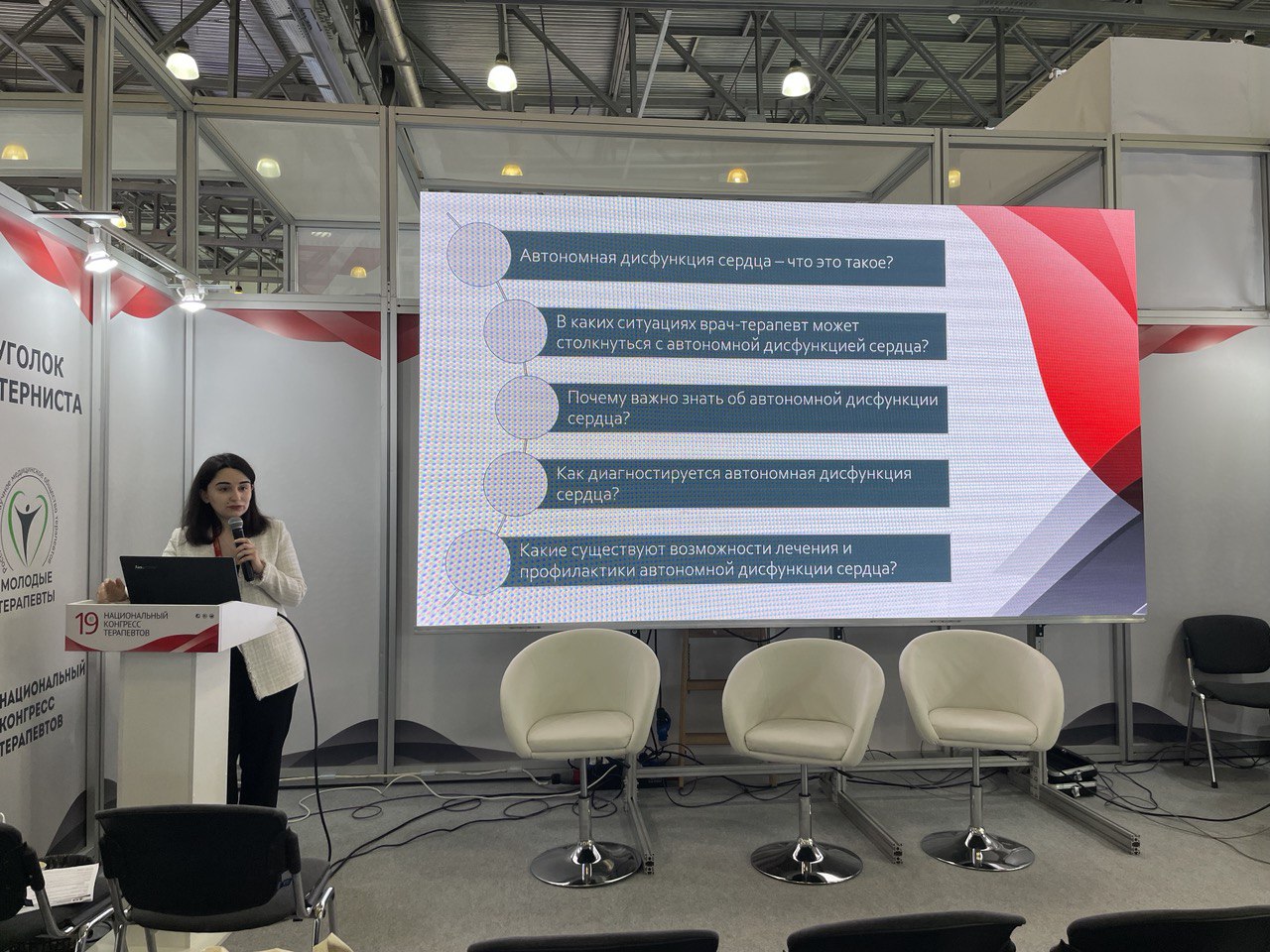 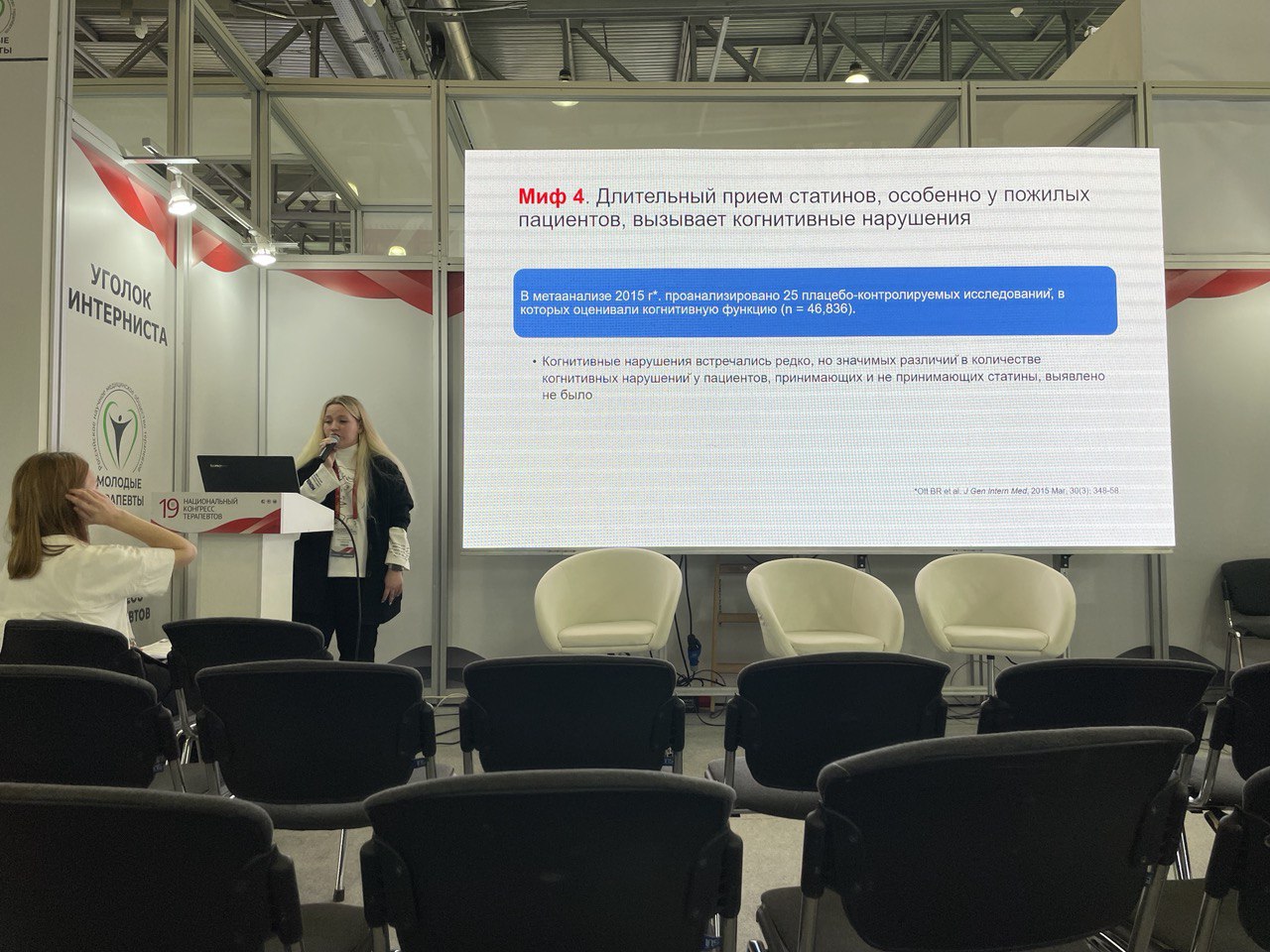 Уголок молодого терапевта: Постерные сессии
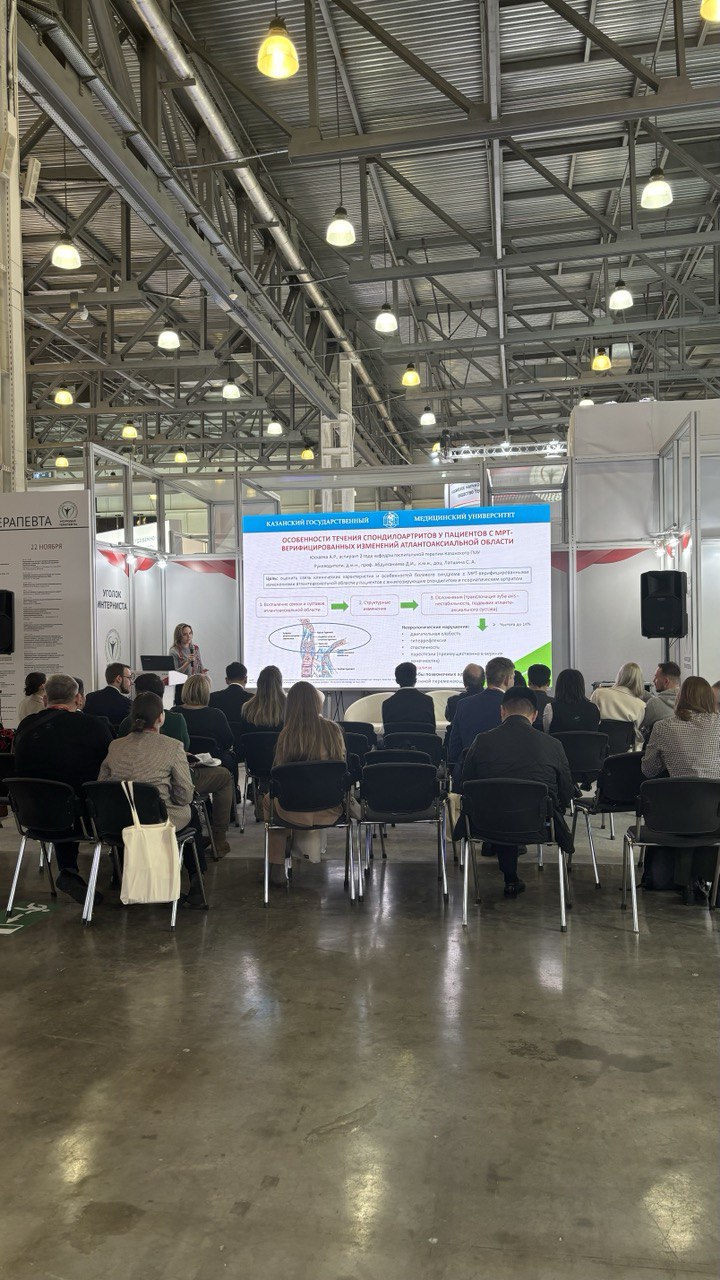 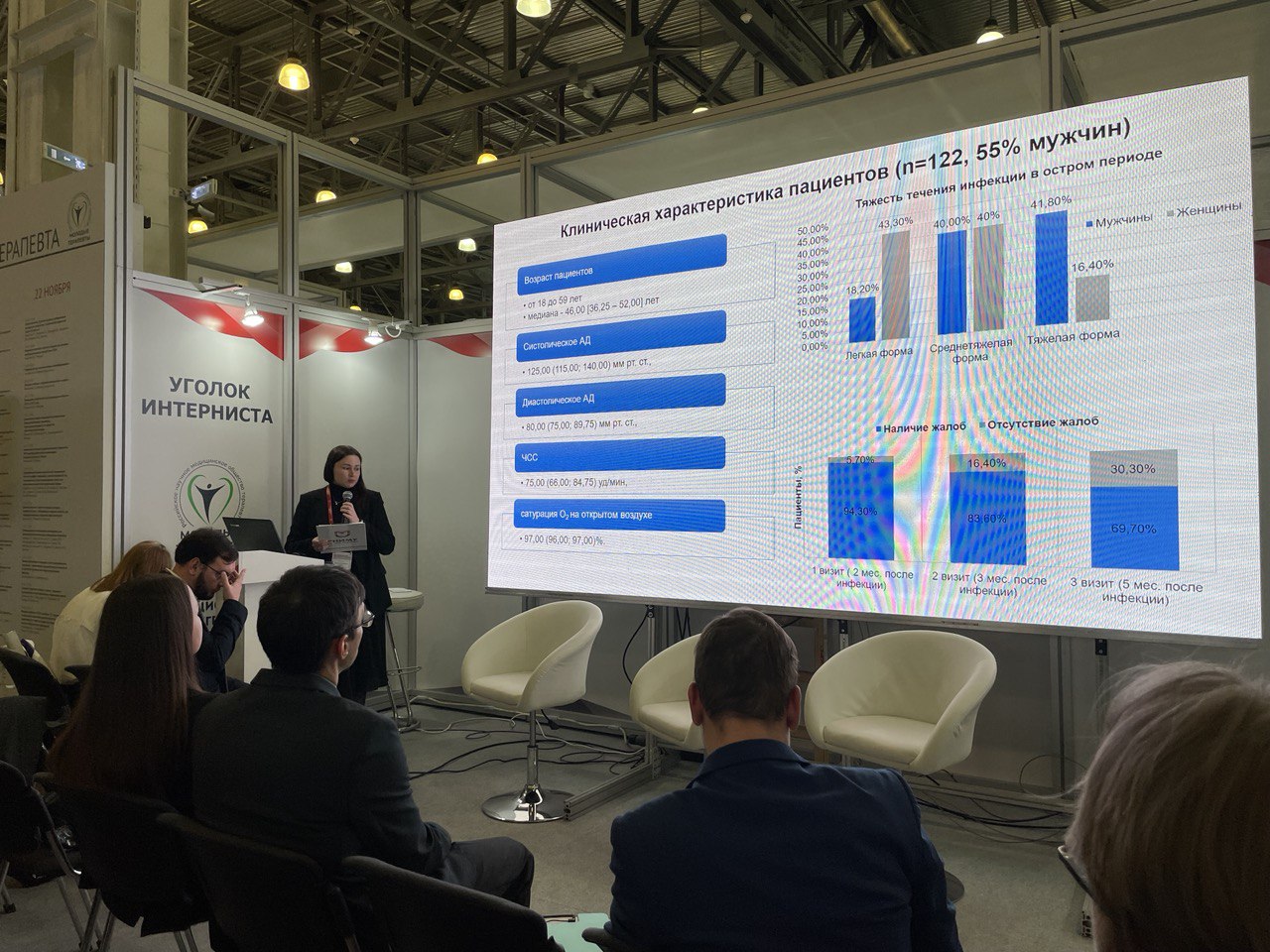 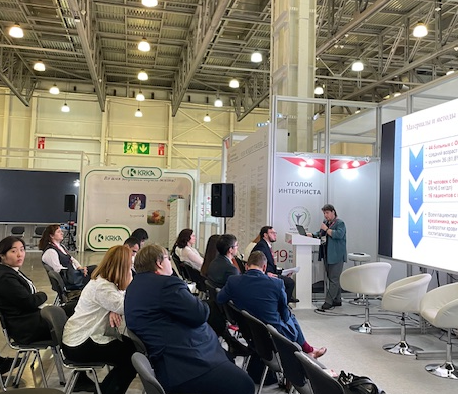 Конкурс молодых терапевтов на лучшую научную работу
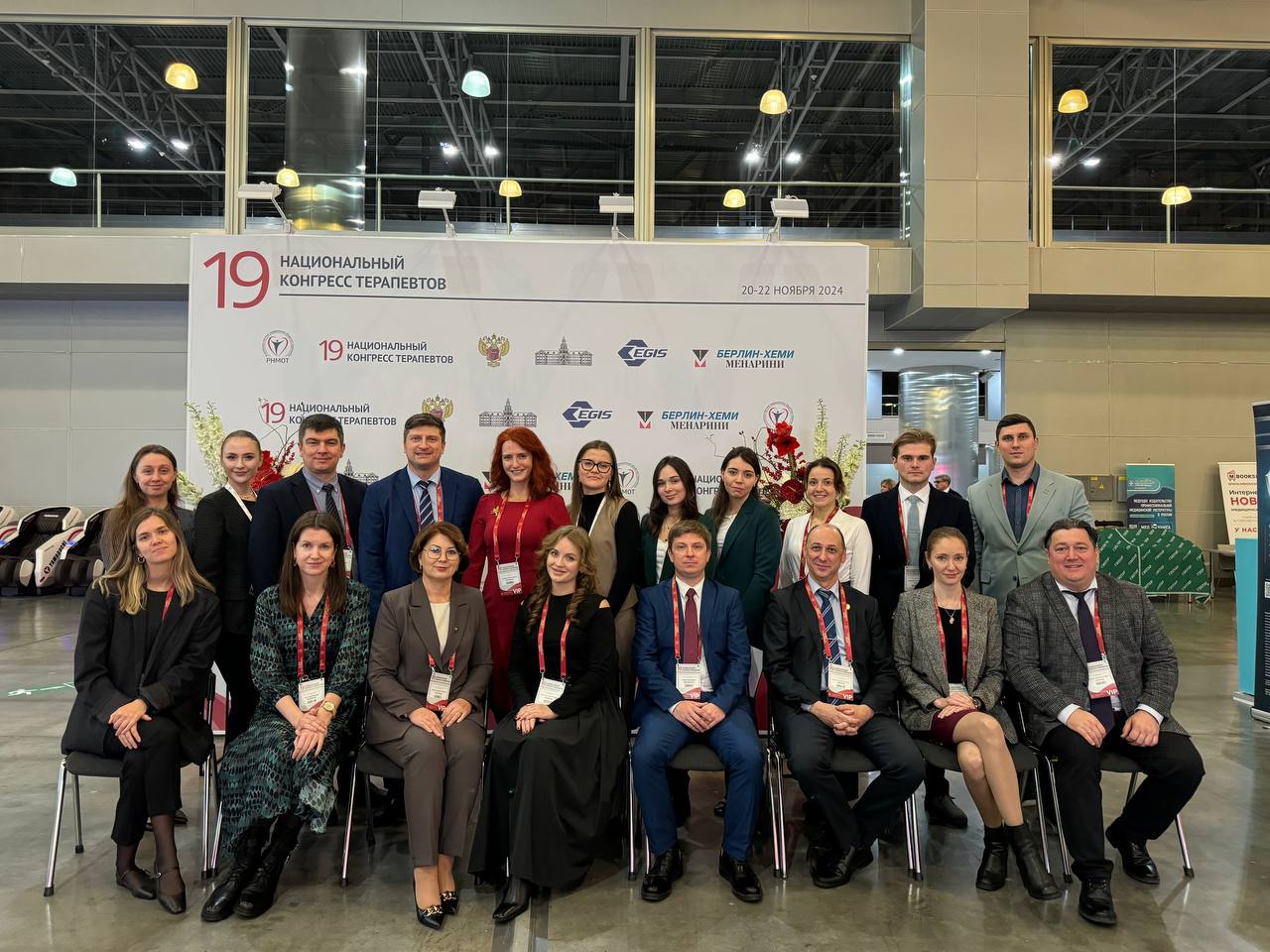 Круглый стол: «Россия-Киргизия: итоги работы 2024 и дальнейшие перспективы»
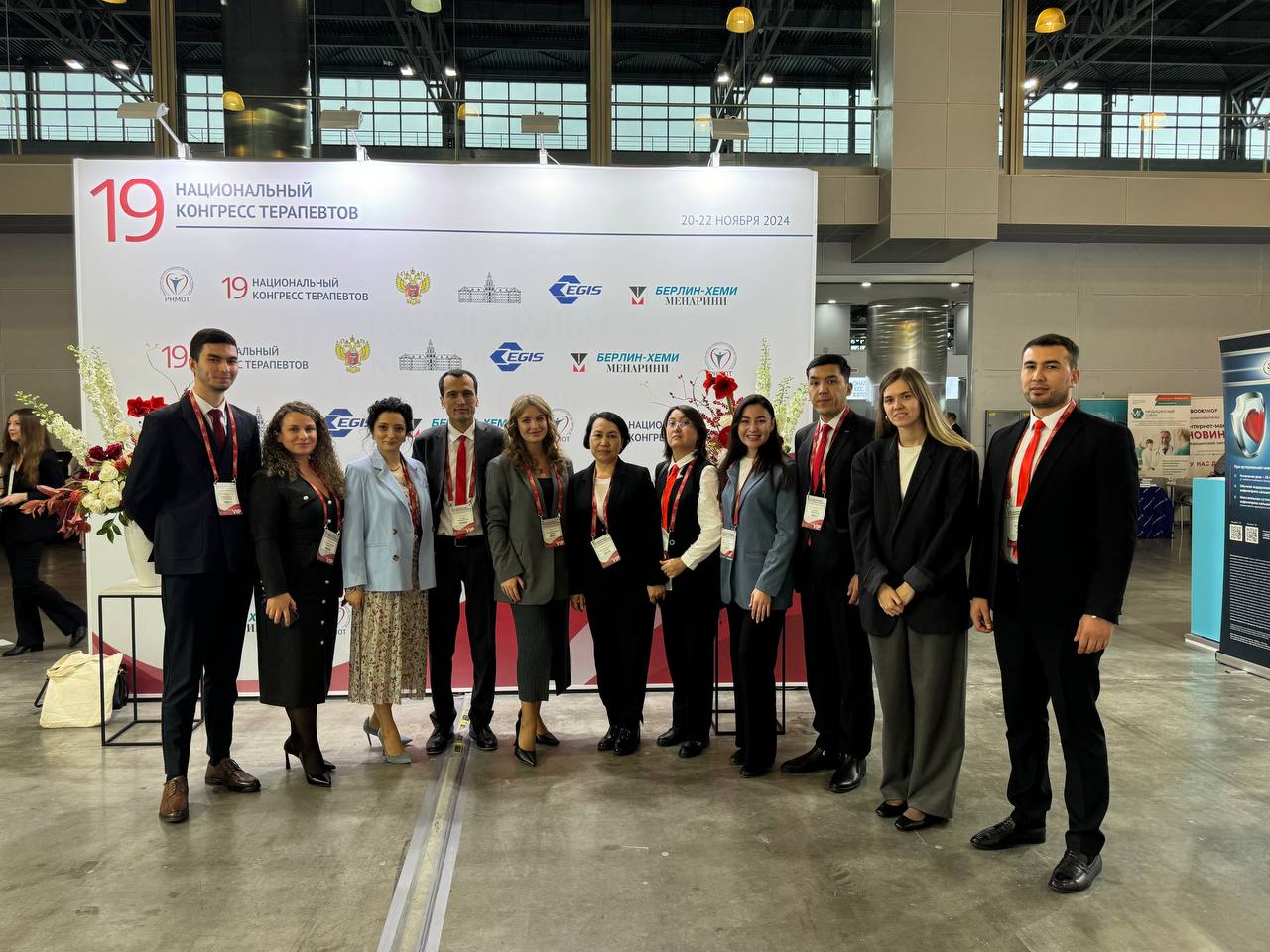 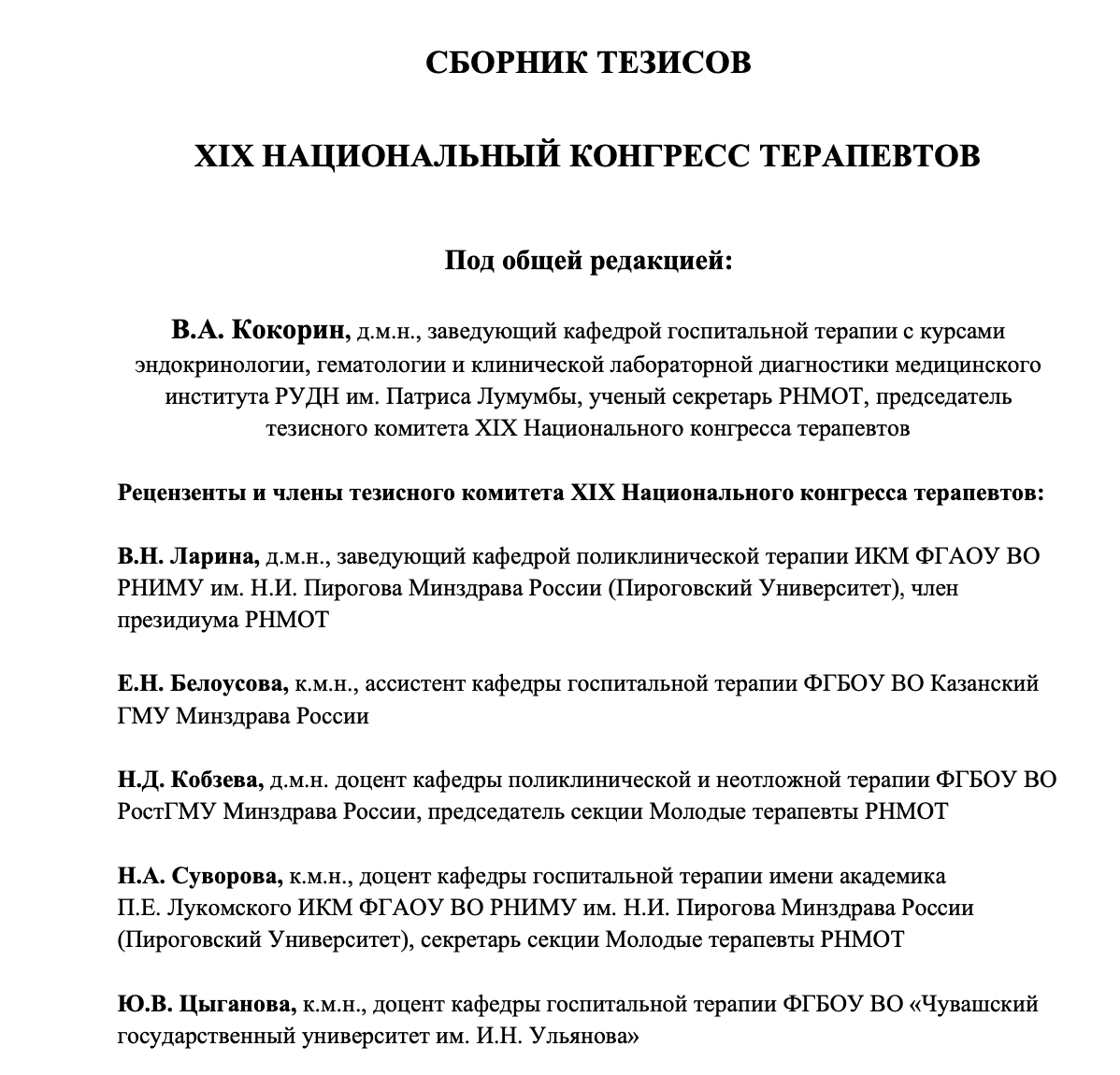 Рецензирование материалов для сборника тезисов
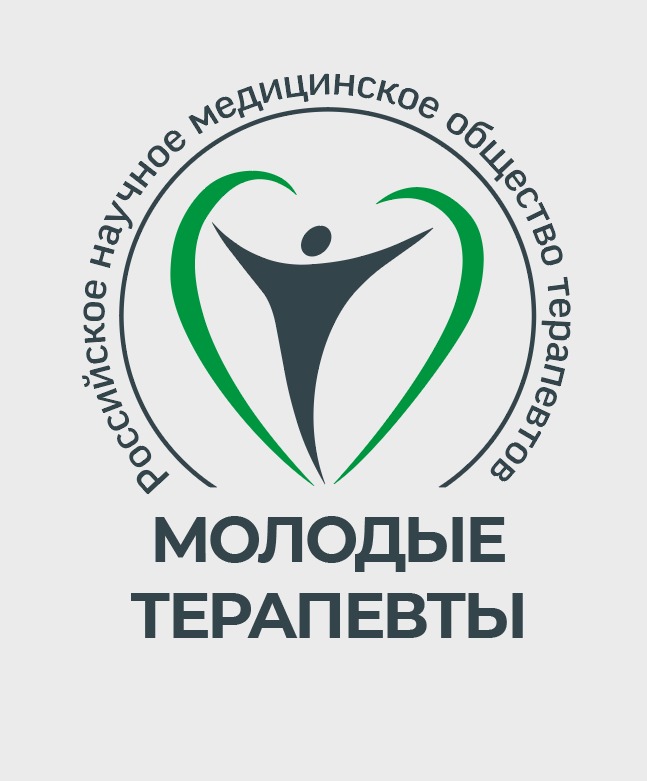 Огромное спасибо организаторам конгресса, членам Президиума РНМОТ за помощь, поддержку, понимание!
«Сохраняя традиции, создаем будущее!»